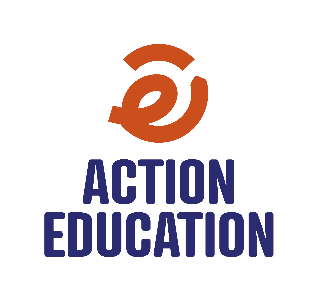 Formation 
expérientielle
Dispositif de suivi-ÉVALUATION
1
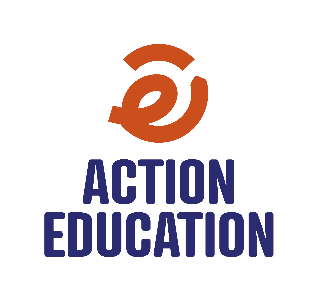 Introduction à la formation
MODULE 1
2
AGENDA
I. Présentations et Organisation de la formation
II. Intérêt du SERA pour ACTEI
III. Introduction au SERA
IV. Enjeux autour du SERA
V. Le cycle de projets et le SERA
3
[Speaker Notes: Vérifier session 3 - présentation du tableau de bord - à actualiser]
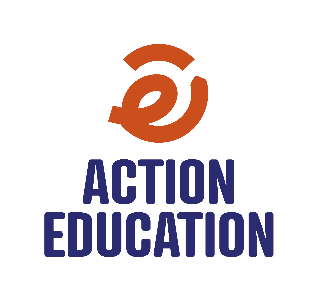 présentations
4
VOS FACILITATEURS
Cette formation sera animée par :
{Désiré ARFA }
{ Tcha BEREI}
Cette formation a été conçu par :
Valerie 
Pilar 
Geoffrey
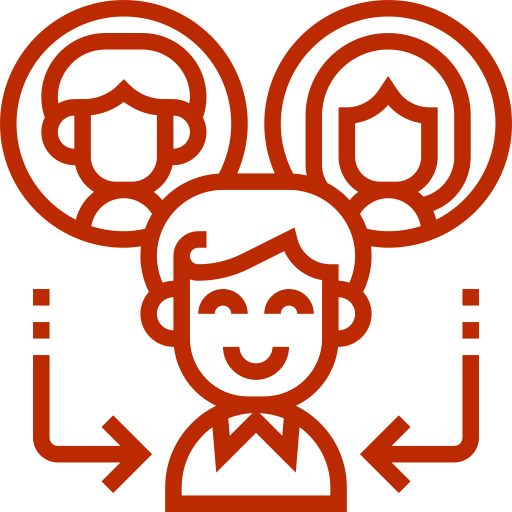 Formation - expérimentation, développée en partant de vos outils et vos réalités terrain. 
Avec vos retours, elle permettra d’affiner les processus, les outils, les enjeux du nouveau dispositif de suivi-évaluation.
5
[Speaker Notes: Echange avec les participants pour vérifier l’appropriation des objectifs du tableau de bord - 5 minutes]
QUI PARTICIPE À CETTE FORMATION ?
En groupes de deux, vous allez rencontrer un autre apprenant dans le groupe. Posez les questions suivantes :
Qui êtes-vous ? 
Quel poste et quel pays ?
Quelle(s) expérience(s) significative(s) en matière de Suivi-Évaluation ?
Présentez votre projet rapidement et vos attentes spécifiques pour la formation. 
Au retour en plénière, chaque personne présentera leur partenaire au groupe.
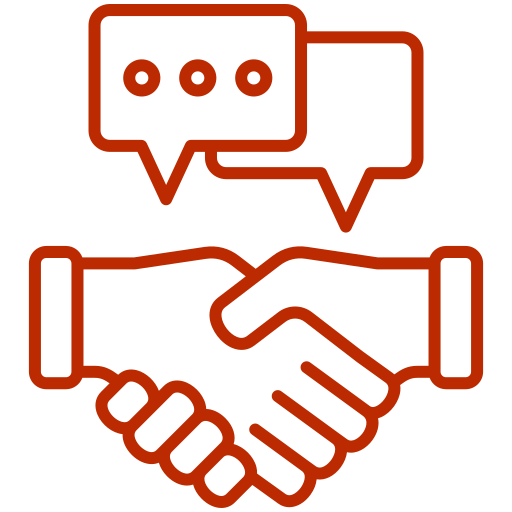 Vous avez 10 mins pour échanger.
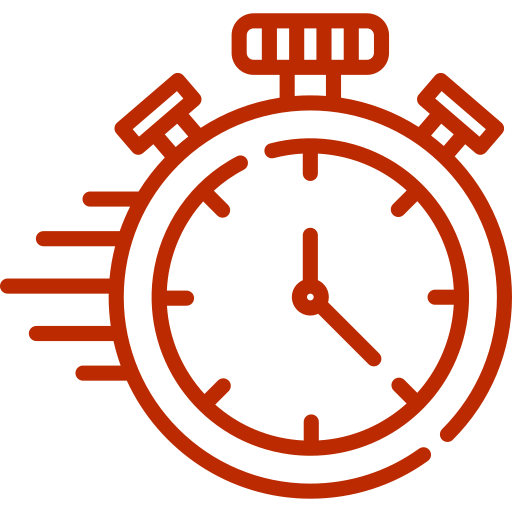 6
[Speaker Notes: Echange avec les participants pour vérifier l’appropriation des objectifs du tableau de bord - 5 minutes]
VOS ATTENTES
Vous nous avez exprimé :
{ ajouter les attentes des participants venant du questionnaire}
7
[Speaker Notes: Echange avec les participants pour vérifier l’appropriation des objectifs du tableau de bord - 5 minutes]
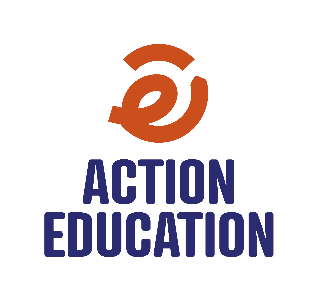 ORGANISATION DE LA FORMATION
8
POURQUOI CETTE FORMATION ?
Listez 5 raisons pour lesquels cette formation est importante pour vous, pour vos équipes, pour vos partenaires, pour l’organisation?
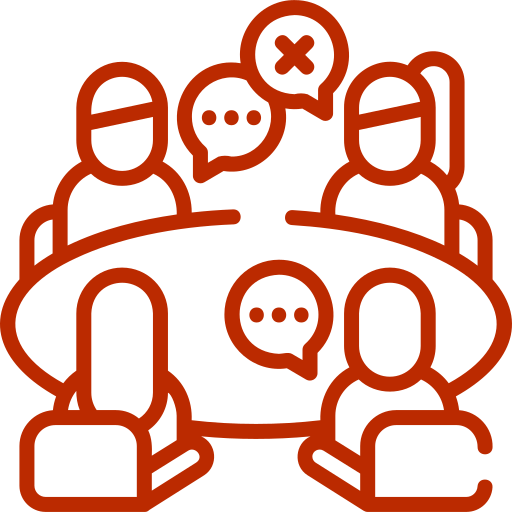 Vous avez 10 mins pour échanger.
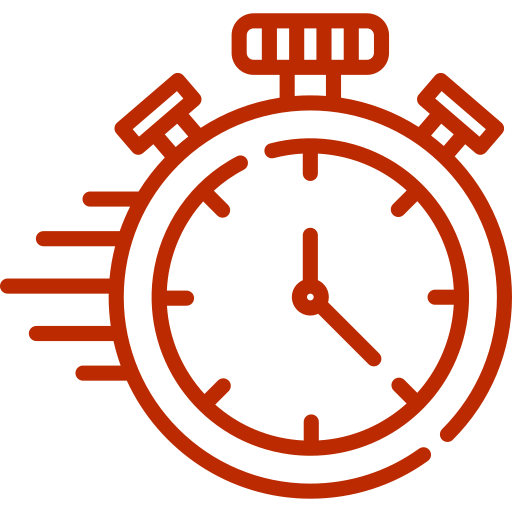 9
[Speaker Notes: Echange avec les participants pour vérifier l’appropriation des objectifs du tableau de bord - 5 minutes]
Objectifs DE LA FORMATION
Cette formation vise à:  
Partager une vision commune du Suivi et Evaluation (S&E) chez ACTEI ;
Garantir des connaissances de base concernant le Suivi et évaluation auprès des équipes opérationnelles de ACTEI
Renforcer les compétences et les capacités de mise en œuvre d’un dispositif de Suivi et Évaluation par les équipes ACTEI
Contribuer à l’appropriation des outils harmonisés et communs de S&E chez ACTEI
Accompagner progressivement le déploiement du S&E
10
[Speaker Notes: Echange avec les participants pour vérifier l’appropriation des objectifs du tableau de bord - 5 minutes]
COMMENT EST ORGANISÉE LA FORMATION?
Format :
Formation mixte travail en asynchrone (à son rythme), travail en synchrone sessions « live » avec vos formateurs. 
Formation équivalent à 4J de formations : 6 séances synchrone (3h), 5 séances asynchrone (travail individuel) (2h).
SEMAINE 2
SEMAINE 3
SEMAINE 1
12h
12h
12h
Se rencontrer 
Test de positionnement
Pre-reading/ politique ACTEI
Soumission de travaux à chaque étape
Retex
Communauté de pratiques
Plan d’action individuel
Quiz de fin de formation
Questionnaire de satisfaction
Contenus
11
[Speaker Notes: Echange avec les participants pour vérifier l’appropriation des objectifs du tableau de bord - 5 minutes]
Parcours
12
[Speaker Notes: Echange avec les participants pour vérifier l’appropriation des objectifs du tableau de bord - 5 minutes]
PLATEFORME
Début de formation :
Se positionner par rapport aux objectifs pédagogiques
Pendant la formation :
Soumettre les travaux individuels
Participer activement dans le tchat, poser vos questions, lancer des débats. 
A la fin de la formation :
Se positionner par rapport aux objectifs pédagogiques
Test de connaissances 
Evaluation de satisfaction
Ajouter une photo de la plateforme pour expliquer comment soumettre les travaux.
13
[Speaker Notes: Echange avec les participants pour vérifier l’appropriation des objectifs du tableau de bord - 5 minutes]
Objectifs PÉDAGOGIQUES
À l’issue de la formation, les participants devront être en mesure de :
Partager une vision commune du Suivi et Évaluation chez ACTEI. 
Appliquer les connaissances de base, relatifs au dispositif de suivi-évaluation, en lien avec la politique suivi-évaluation ACTEI;
Inscrire le S&E dans une démarche de gestion du cycle de projet ;
Concevoir et mettre en pratique les principaux outils S&E - Indicateurs, Plan S&E, outils de collecte et d'analyse de données, évaluation, etc. ;
Accompagner progressivement le déploiement du S&E
14
[Speaker Notes: Echange avec les participants pour vérifier l’appropriation des objectifs du tableau de bord - 5 minutes]
SESSION 1.
INTRODUCTION AU SERA
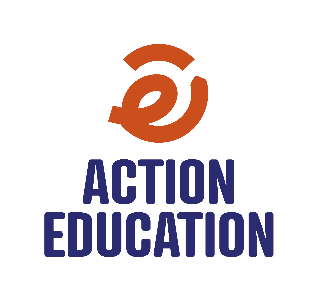 15
Objectifs PÉDAGOGIQUES – Session 1
À l’issue de ce module, les participants devront être en mesure de :

Identifier l’intérêt pour les équipes projets et pour la direction internationale d’une politique SERA
Lister les composantes d’un système SERA et leurs définitions. 
Comprendre des concepts et des enjeux principaux autour du SERA
Identifier les processus, les étapes et les outils S&E pour la gestion du projet.
16
[Speaker Notes: Echange avec les participants pour vérifier l’appropriation des objectifs du tableau de bord - 5 minutes]
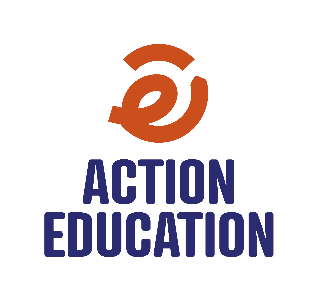 INTÉRÊT DU SERA POUR ACTEI
17
POURQUOI UNE POLITIQUE SERA?
GROUPE
En groupe identifiez pourquoi il est nécessaire d’avoir une politique SERA propre à votre organisation - objectifs?
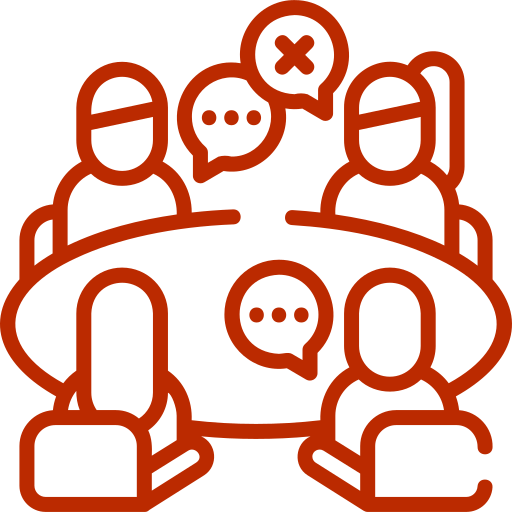 Vous avez 10 mins pour échanger.
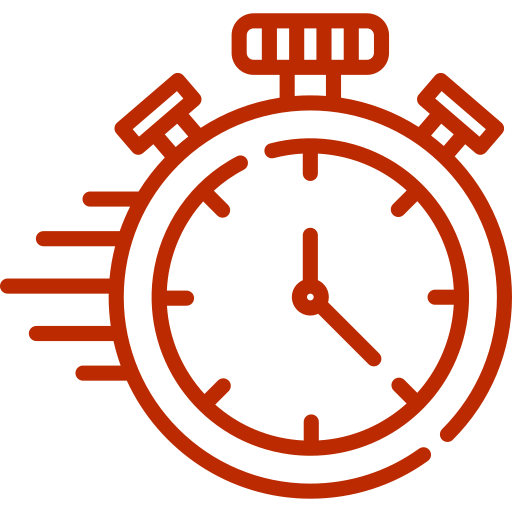 18
[Speaker Notes: Echange avec les participants pour vérifier l’appropriation des objectifs du tableau de bord - 5 minutes]
POURQUOI UNE POLITIQUE SERA ?
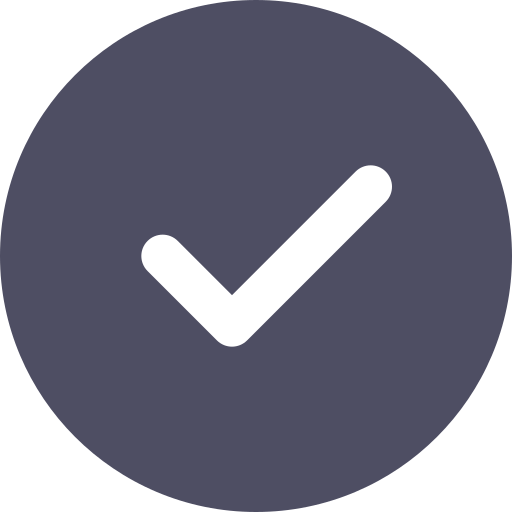 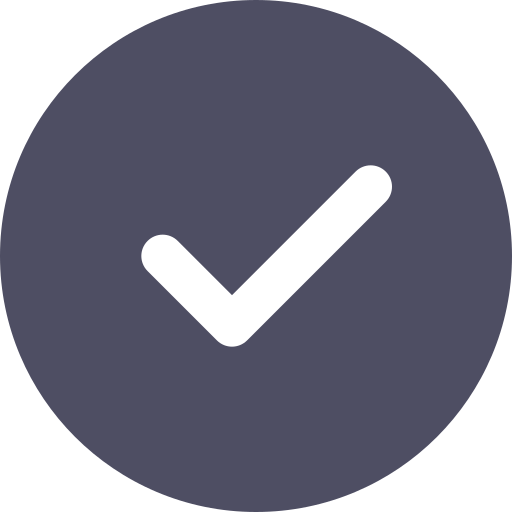 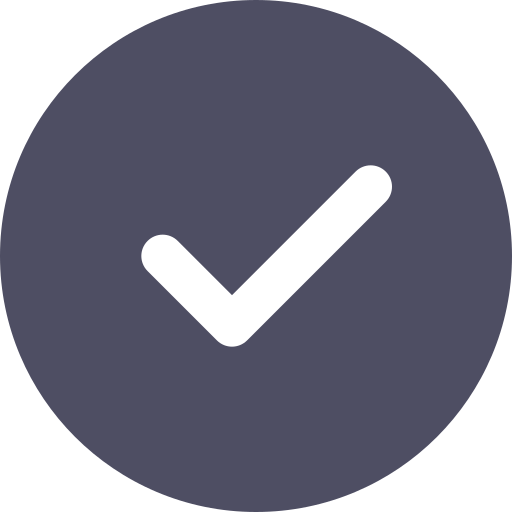 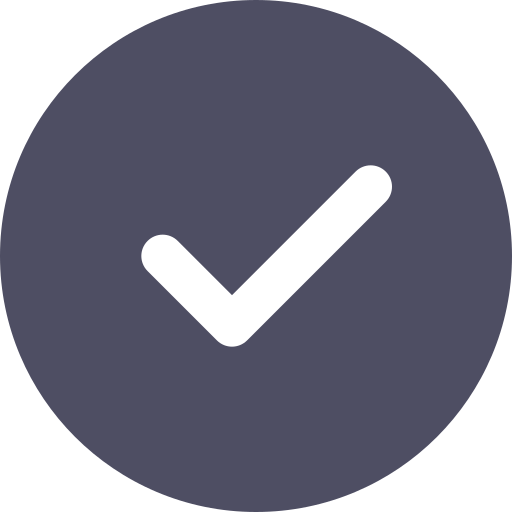 Élément du pilotage des opérations et pour traduire les valeurs de transparence dans la prise de décision et de redevabilité envers les personnes que nous servons ainsi que nos partenaires, donateurs de toutes natures.
Harmoniser nos pratiques et en capitaliser sur notre savoir-faire, pour maximiser l’impact de nos interventions éducatives.
S’appuyer sur les enseignements tirés de nos interventions et sur les standards du secteur de la solidarité internationale, pour garantir la qualité, l’efficacité et l’impact de nos actions.
Formaliser les engagements de l'organisation pour ancrer la culture du SERA au sein des équipes et parties prenantes de l'organisation.
Cette politique affirme le caractère obligatoire de l’utilisation et du respect du système de Suivi Évaluation d’Action Education. Ce système s’impose à tous les projets et vient remplacer les processus et outils qui avaient pu être développés par les régions et/ou pays.
19
POURQUOI UNE POLITIQUE SERA ?
En bref, la politique vise à :
Fournir un cadre de référence SERA commun  à l’ensemble de l’organisation
Afficher les orientations stratégiques, les principes directeurs, ainsi que les références clés pour ACTEI
Définir le cadre institutionnel SERA en présentant les exigences minimales en matière du SERA pour tout projet ACTEI
Développer et renforcer la culture SERA et l'utilisation d’informations et de connaissances permettant une prise de décision fondée sur des données probantes à tous les niveaux
Promouvoir l'apprentissage continu et l’innovation sur la base de l’analyse de nos pratiques et résultats opérationnels
Renforcer l'engagement autour des fonctions SERA à tous les niveaux de l’organisation
20
LE SERA QUELS ATTENTES ?
POUR LES ÉQUIPES OPÉRATIONNELLES
POUR LA DIRECTION INTERNATIONAL
21
[Speaker Notes: Echange avec les participants pour vérifier l’appropriation des objectifs du tableau de bord - 5 minutes]
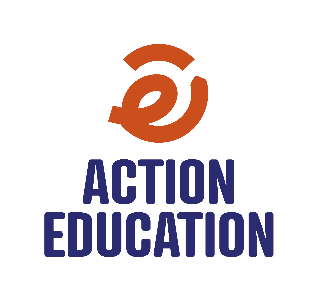 INTRODUCTION AU SERA
22
LE SERA - DÉFINITIONS
Suivi
Évaluation
23
Apprentissage
Redevabilité
[Speaker Notes: SOURCE : MEAL D PRO]
LE SERA - DÉFINITIONS
GROUPE 1
GROUPE 2
En groupe, 
1. Trouvez la définition : 
D’évaluation et de redevabilité
2. Listez Par qui – Pourquoi – Quand (dans le cycle de projets)
En groupe, 
1. Trouvez la définition : 
Du suivi et d’apprentissage 
2. Listez Par qui – Pourquoi – Quand (dans le cycle de projets)
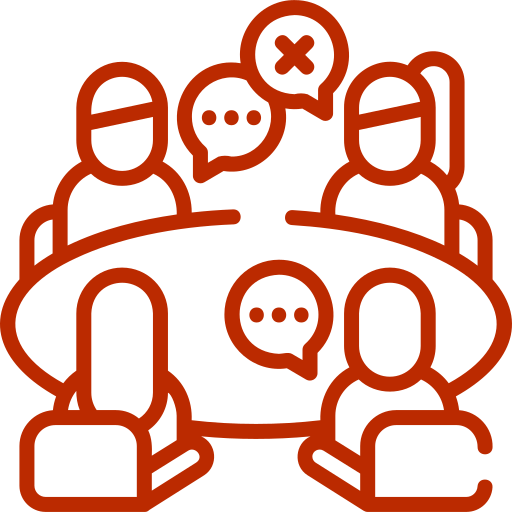 Vous avez 10 mins pour échanger.
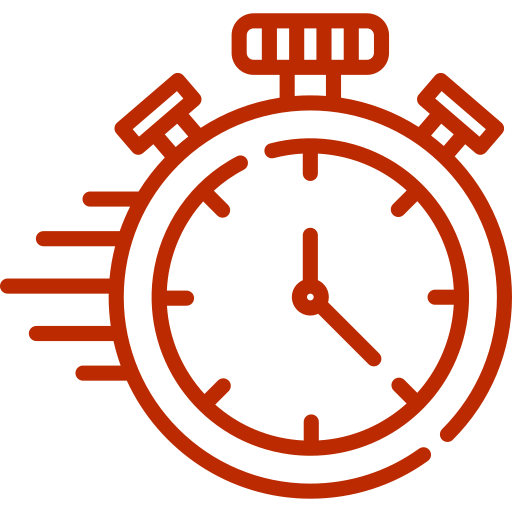 24
LE SERA - DÉFINITIONS
Action Education définit l'évaluation comme un examen approfondi d'un projets/programme ou d'une politique, couvrant sa conception, sa mise en œuvre, ses résultats et son impact, afin de déterminer l'efficacité et la durabilité des interventions. L'évaluation comprend l'analyse de données qualitatives et quantitatives et intègre le retour d'information des principales parties prenantes.
Évaluation
Suivi
Action Education définit le suivi comme un processus régulier et continu de collecte et d'analyse de données sur les activités et les résultats des projets/programmes. Ceci inclut le retour d'information des parties prenantes, afin de fournir des informations pertinentes sur l’état d’avancement, la progression dans l’atteinte des résultats, la qualité des approches techniques et des relations partenariales. Le suivi permet aussi de mesurer l’état de consommation budgétaire et l’utilisation conforme des financements, affectés et non affectés.
25
LE SERA - DÉFINITIONS
Action Education définit l'obligation de rendre compte comme la responsabilité de veiller à ce que le travail soit effectué conformément aux règles et aux normes convenues et de rendre compte de manière claire et précise de l'avancement, de la performance et des résultats par rapport au cadre initial défini. Il s'agit également de la responsabilité de veiller à ce que les interventions soient menées de manière éthique, transparente et participative, avec l'implication des communautés et des autres parties prenantes.
Action Education s'engage à rendre des comptes aux groupes cibles, aux partenaires, aux autorités ou Etat, aux donateurs et au grand public. Les systèmes du SERA doivent, au minimum, inclure un mécanisme de retour d'information pour recueillir les opinions des populations soutenues, des partenaires et des parties prenantes concernées sur nos interventions, ainsi qu'un système d'information sur les résultats de nos programmes afin de permettre l'adaptation et l'amélioration continue.
Action Education définit l'apprentissage comme un processus continu de réflexion critique, d'adaptation et d'amélioration des connaissances, des attitudes, des compétences et des pratiques, basé sur les données collectées dans le cadre du suivi et de l'évaluation, ainsi que sur l'expérience et les connaissances des personnes impliquées. L'apprentissage vise à améliorer la conception, la mise en œuvre et les résultats des projets/ programmes sur la base du retour d'information et des preuves.
Redevabilité
Apprentissage
26
LE SERA - DÉFINITIONS
27
[Speaker Notes: Source : FICR - Guide pour le suivi et l’évaluation de projets/programmes]
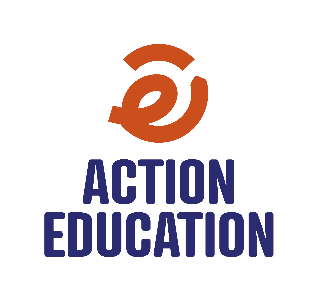 ENJEUX AUTOUR DU SERA
28
LE SERA ET LA QUALITÉ
En groupe, 
1. Qu’est-ce qu’un projet de Qualité pour ACTEI? 
2. Réfléchissez comment le SERA facilité la qualité
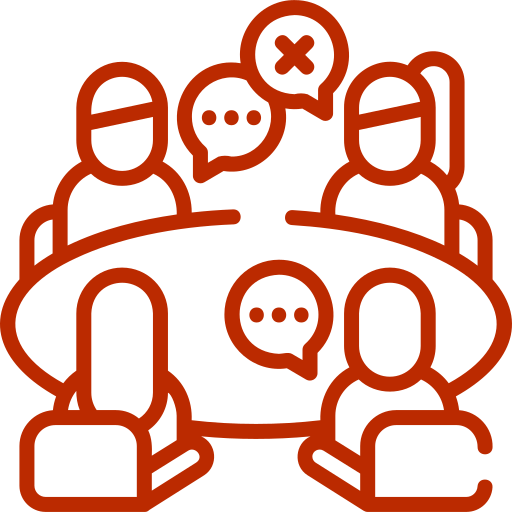 Vous avez 10 mins pour échanger.
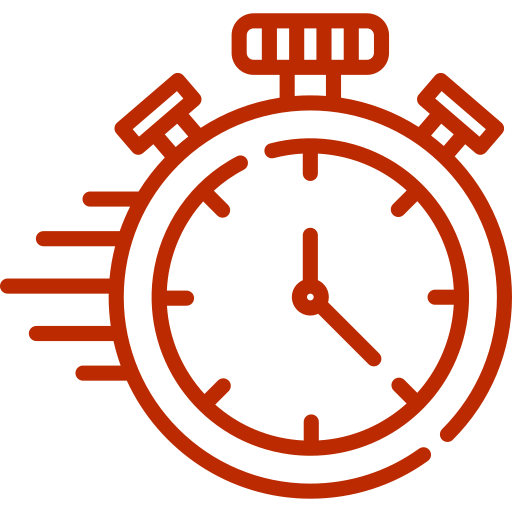 29
LE SERA ET LA QUALITÉ
La qualité est contextuelle - elle est déterminée par les parties prenantes : 
la qualité est l’ensemble des éléments et caractéristiques de l’assistance humanitaire qui soutiennent sa capacité à répondre, à temps, aux besoins et attentes exprimés ou implicites, tout en respectant la dignité́ des populations qu’elle vise à aider. (Source : CHS – URD)
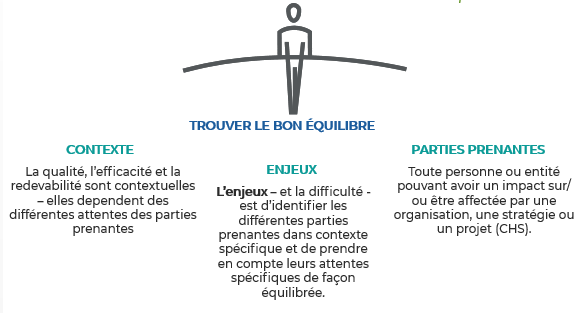 30
LE SERA ET LA QUALITÉ
Le dispositif SERA : 
“ Permet de suivre les progrès réalisés, de faire des ajustements programmatiques, de découvrir les effets imprévus des programmes, de juger de leur impact, d’en être pleinement responsables et de pouvoir rendre des comptes sur leur exécution, et d’apprendre des expériences dans une logique d'amélioration continue.” 
(Source : CRF)
Retours et Reponses
Prise de décision
Adaptation
Suivi
Résultats et transparence
Connaissances 
Institutionnels
31
Évaluation
Redevabilité
Apprentissage
[Speaker Notes: Source : CRF]
UNE INTERVENTION DE QUALITÉ
02
01
Et quoniam mirari posse quosdam peregrinos existimo haec lecturos
03
Et quoniam mirari posse quosdam peregrinos existimo haec lecturos
Et quoniam mirari posse quosdam peregrinos existimo haec lecturos
en groupe, réfléchir à ce que veut dire un projet de qualité pour ACTEI.
32
Autres enjeux autour du sera
OPÉRATIONNALISATION
GESTION DE L’INFORMATION
COLLECTE DE DONNÉES
33
OPÉRATIONNALISATION DU SERA
Opérationnalisation

Les actions SERA doivent aider à mettre en pratique les engagements de qualité et de redevabilité au niveau du terrain. 

Activités SERA 
Budget
Calendrier
Responsabilités 


- Capacités des équipes et des partenaires
34
LE SERA ET LA GI
Quel lien entre GI et SERA?
Le système de GI servira de cadre pour développer les activités SERA. 

À ce titre, les activités SERA doivent être prises en compte lors de l'élaboration du système de GI, car elles auront un impact sur les processus et les responsabilités de la GI (entre autres aspects).

Un système de GI conjoint pourrait être développé avec des partenaires, comme dans le cas de projets multi-partenaires - il pourrait faciliter le développement des activités SERA puisque les informations et les échanges entre les différents acteurs impliqués dans le projet seront pré-identifiés. 

MAIS – Il est important de tenir compte les contraintes propres à chaque partenaire et les processus existants.
35
LE SERA ET LA collecte de donnéEs
Chaque composante du SERA a : 

Des outils de collecte à développer. 

Des processus de collecte de données à respecter. 

Des données à collecter, analyser et utiliser pour la prise de décision.
36
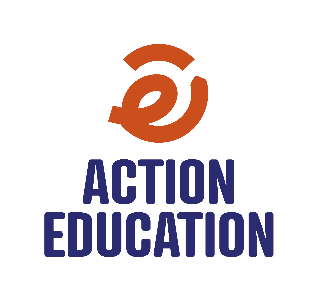 LE CYCLE DE PROJETS ET LE SERA
37
LE CYCLE DU PROJET ET LE SERA
?
Comment le SERA s’intègre au cycle de projets ?
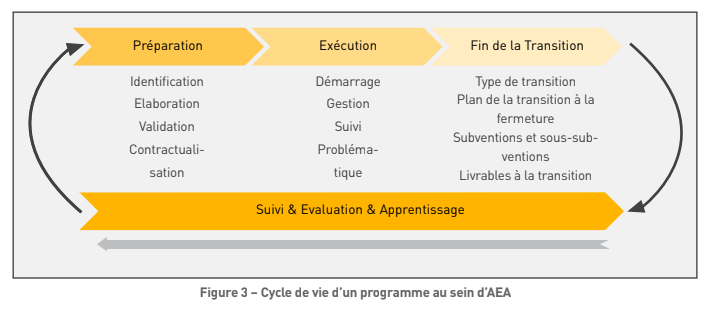 38
LE CYCLE DU PROJET ET LE SERA
Le SERA une démarche en évolution
Focus sur le S&E dans le cycle de projets
39
Évaluation
Suivi
LE S&E DANS LE CYCLE DE PROJETS
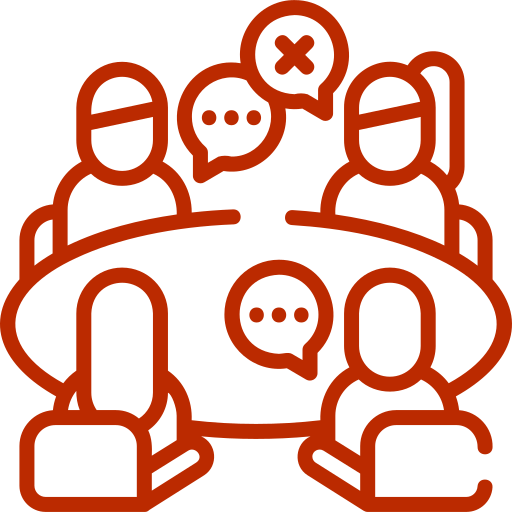 GROUPE 2
GROUPE 1
GROUPE 3
PHASE DE PRÉPARATION
PHASE D'EXÉCUTION
PHASE DE FIN DE TRANSITION
EN GROUPE, LISTEZ LES ACTIVITÉS ET LES OUTILS POUR CHAQUE ÉTAPE
Vous avez 15 mins pour échanger.
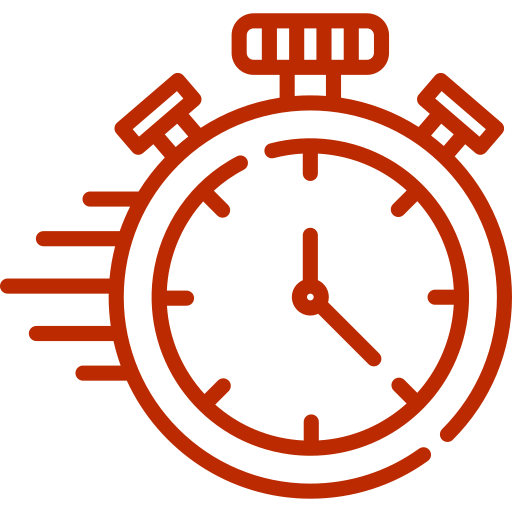 40
ELABORATION
EVALUATION ET ANALYSE 
DES BESOINS
CADRE LOGIQUE / CHOIX D’INDICATEURS
PREMIÈRE VERSION DU 
PLAN S&E
BUDGETISATION DU 
DISPOSITIF S&E
BUDGET S&E
TRAME PLAN S&E
BANQUE D’INDICATEURS
OUTILS ÉVALUATION
LA PHASE DE PRÉPARATION
LA PHASE DE PRÉPARATION
Etapes SERA obligatoires dans le cycle de projet liées à cette politique: 

Tout projet doit définir dans son cadre logique et le mesurer au cours du projet au moins:
1 indicateur d’effet, permettant de suivre les changements attendus par l’intervention
Des indicateurs qualitatifs et quantitatifs au niveau des objectifs et des Résultats attendus
1 indicateur de redevabilité, liée à la satisfaction de bénéficiaires, des personnes concernées
42
LA PHASE DE PRÉPARATION
Etapes SERA obligatoires dans le cycle de projet liées à cette politique: 

Tout projet doit définir dans son cadre logique et le mesurer au cours du projet au moins:
1 indicateur d’effet, permettant de suivre les changements attendus par l’intervention
Des indicateurs qualitatifs et quantitatifs au niveau des objectifs et des Résultats attendus
1 indicateur de redevabilité, liée à la satisfaction de bénéficiaires, des personnes concernées
43
SUIVI & ÉVALUATION
DÉMARRAGE
GESTION
COLLECTE DES DONNÉES
CONTRÔLE, VÉRIFICATION ET NETTOYAGE DES DONNÉES
COMPILATION DES DONNÉES / MISE À JOUR DU TABLEAU DE BORD
RÉUNION PÉRIODIQUE DE SUIVI
FINALISATION DU PLAN S&E
ANALYSE DES DONNÉES
UTILISATION DES DONNÉES ANALYSÉES POUR LA GESTION DU PROJET
PILOTAGE ( SUIVI AVANCEMENT DES ACTIVITÉS, ATTEINTES INDICATEURS, CIBLES…)
PRISE DE DÉCISIONS (RÉAJUSTEMENT, ACTUALISATION, ATTRIBUTION DE RESSOURCES…)
RÉUNION DE PLANIFICATION OPÉRATIONNELLE BUDGÉTISÉE DU PROJET ET PRÉSENTATION DU PLAN SE
DÉFINITION DES RÔLES ET RESPONSABILITÉS DANS S&E (RACI)
DÉFINITION DES OUTILS DE COLLECTES ET SOURCES DE VÉRIFICATION (SOV)
PARAMÉTRAGE TABLEAU DE BORD
PLAN DE RENFORCEMENT DES CAPACITÉS S&E (ÉQUIPE INTERNE ET PARTENAIRES)
LANCEMENT DE L'ÉTUDE DE BASE / BASELINE
RAPPORT DE PROGRESSION TRIMESTRIEL ET RAPPORT ANNUEL (T4)
RAPPORTS EXTERNES (BAILLEURS, AUTORITÉS NATIONALES, CADRE DE CONCERTATION…)
EVALUATION INTERMÉDIAIRE (PROJET D’AU MOINS 3 ANS)
PARTAGE D’INFORMATION, APPROCHE PARTICIPATIVE AUPRÈS DES PARTIES PRENANTES
PLAIDOYER ET CAPACITÉ D’INFLUENCE, COMMUNICATION EXTERNE
BILAN PARTICIPATIF ANNUEL
UTILISATION DES DONNÉES POUR L’ÉLABORATION DES RAPPORTS
PARTAGE D’INFORMATION ET RESTITUTION AUX PARTIES PRENANTES
RACI
PLAN S&E
TRAME 
PLAN S&E
TRAME DU TABLEAU DE BOARD
TRAME DU TABLEAU DE BOARD
TRAME DU TABLEAU DE BOARD
TRAME TdR EVALUATION
TRAMES DE RAPPORTS
BASE DE DONNÉES PROJET
CANEVAS DE PLAN OPERATIONNEL
LA PHASE DE MISE EN ŒUVRE
LA PHASE DE MISE EN ŒUVRE
Etapes SERA obligatoires dans le cycle de projet liées à cette politique: 

Tout projet doit intégrer une phase d’induction de 1 à 3 mois selon la durée des projets. 
Cette phase d’induction doit permettre de mener les recrutements nécessaires s’ils n’ont pas pu être anticipés; 
Définir les outils de pilotage du projet et organiser une phase de lancement inclusive avec les parties prenantes du projet permettant une planification détaillée de la mise en œuvre des activités, et des modalités de suivi, évaluation et apprentissage du projet
45
LA PHASE DE MISE EN ŒUVRE
Etapes SERA obligatoires dans le cycle de projet liées à cette politique: 

Tout projet/programme doit réaliser une revue de projet interservices (projet/support) régulière (minimum tous les 4 mois et obligatoirement alignée avec le cycle d’élaboration et révision budgétaire) permettant d’analyser et consigner les dernières informations projet, identifier les points de vigilance, acter et décider des changements nécessaires.
Chaque mois, le chef de projet/programme et un membre de l’équipe finance font le point d’avancement sur la base des outils de suivi opérationnels et budgétaires.
Tout projet doit s’assurer de déployer les mécanismes de remontée des retours et plaintes spécifiques à ses zones d'intervention dans le cadre de la politique de protection et sauvegarde d’Action Education.
46
ÉVALUATION
SUIVI
APPRENTISSAGE 
DU S&E
EVALUATION FINALE INTERNE OU EXTERNE
RAPPORTS FINAUX INTERNES
APPRENTISSAGE SUR LE S&E DU PROJET
FINALISATION DU TABLEAU DE BORD (DERNIÈRE MISE À JOUR AVANT ARCHIVAGE)
RAPPORTS FINAUX EXTERNES
DÉPÔT DES FICHIERS DANS LE DRIVE DÉDIÉ / ARCHIVAGE
DÉFINITION DES QUESTIONS ÉVALUATIVES ET FORMULATION DES TDR
CONDUITE DE L’ÉVALUATION . COLLECTE DE DONNÉES
AO CONSULTANTS POUR ÉVALUATION EXTERNES
RAPPORT D’ÉVALUATION FINALE
RESTITUTION À L’ENSEMBLE DES PARTIES PRENANTES
TRAME DU TABLEAU DE BOARD
TRAME TdR EVALUATION
PROCESSUS AO INTERNES
GUIDE S&E
ÉVALUATION
TRAMES RAPPORTS INTERNES
QUESTIONNAIRE S&E
TRAMES RAPPORTS EXTERNES
TRAMES RAPPORTS EXTERNES
LA PHASE DE FIN DE TRANSITION
LA PHASE DE FIN DE TRANSITION
Etapes SERA obligatoires dans le cycle de projet liées à cette politique: 

Tout projet doit intégrer une évaluation finale a minima interne pour les projets de moins de 2 ans et externe pour les projets de plus de 2 ans (sous réserve des exigences bailleur(s) )

Tout projet doit formaliser et partager les leçons tirées de l’expérience pour les prendre en compte dans la suite des interventions
48
À RETENIR
MESSAGES CLÉS S1
La politique et le système de S&E s’impose à tous les projets et vient remplacer les processus et outils qui avaient pu être développés par les régions et/ou pays.

Le SERA, ses outils et procédures contribuent à la qualité des actions par la prise de décision éclairée. 

La politique SERA d’ACTEI, présente le cadre institutionnel SERA et les exigences minimales en matière du SERA pour tout projet ACTEI à chaque étape du cycle du projet.
49
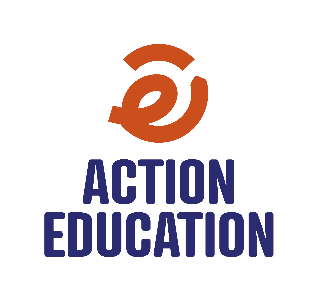 CONSIGNES TRAVAIL INDIVIDUEL
POUR LA SECTION 2
50
INDIVIDUAL WORK
1. Réfléchir individuellement à votre projet et aux besoins concrets en suivi et évaluation. 

2. Dans ce forum, écrire et lister les activités et outils que vous avez identifiés  et qui manquent dans votre projet. 
Assurez-vous de faire une liste par composante. Une liste « Suivi » et une liste « Évaluation ». 

3. Préparez vous à présenter lors de notre session de jeudi. 

Contact :  @secours-catholique.org
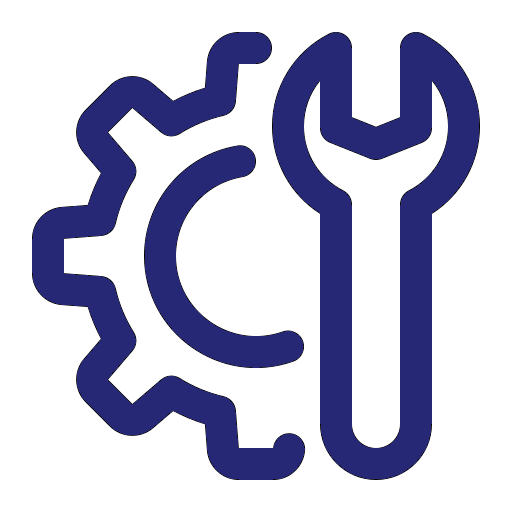 51
[Speaker Notes: Noter les bonnes pratiques évoquées par les participant·e·s]
CLÔTURE SESSION 1
CE QUI MARCHE
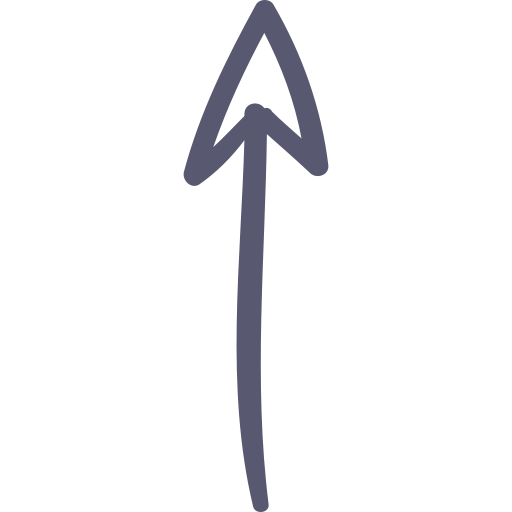 CE QU’IL FAUT CHANGER
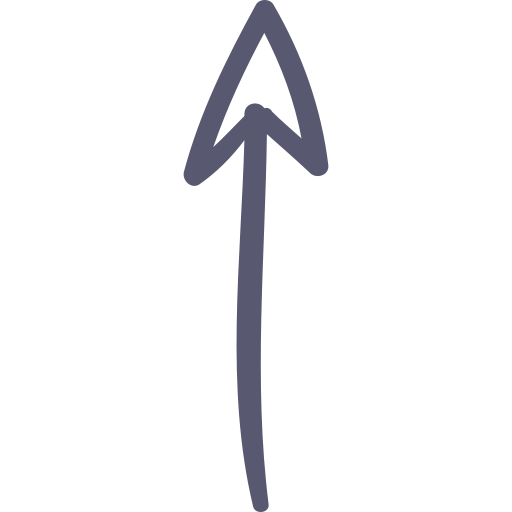 THEMATIQUE À CLARIFIER ?
52
FIN SESSION 1
MERCI !
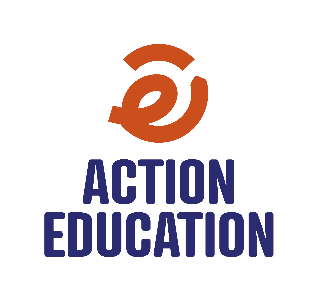 53